Class of 2020
Renaissance Senior Recognition
Kimberly Shearer Renaissance In Education Academic Award WinnerAcademic Letter Award
Future Plans:   Attend Kent State University to major in Nursing Teacher 
Activities/Organizations:  Soccer and Softball 
Teacher Shout-out:  Mrs Scarmack - She is the absolute best. This woman has helped me through my senior year and I truly appreciate her. She is the most hardworking, strong minded and caring person, and will do anything for her students. 
Thoughts:   That the staff really does care about the students. After having a baby I found myself overwhelmed and stressed about school, but they understood and helped me through anything I needed. WGH is really great.
Peyton Mann Renaissance In Education Academic Award WinnerAcademic Letter Award – 2 YearsGold Award 1-Year
Future Plans:   Attend YSU to major in Civil Engineering 
Activities/Organizations:  Academic Achievers, Jazz Band, Marching Band, Tennis, Student Council, Relay for Life, Big Brother Big Sister 
Teacher Shout-out:  Shout out to SirnDog, Ms. Kampf, Ms. Wilson, Ms. Hays, Mrs. Burd, Mr. Whit, Ms. Mizik, and everyone else I can’t think of right now. 
I needed. WGH is really great.
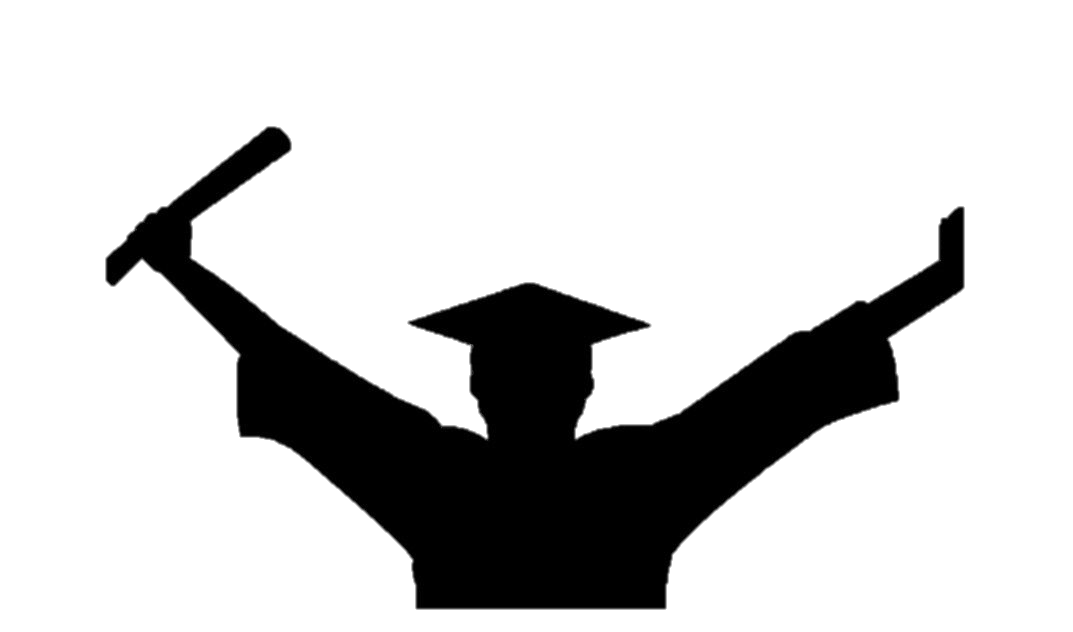 Karlie Heilman Renaissance In Education Academic Award WinnerAcademic Letter Award – 4 Years
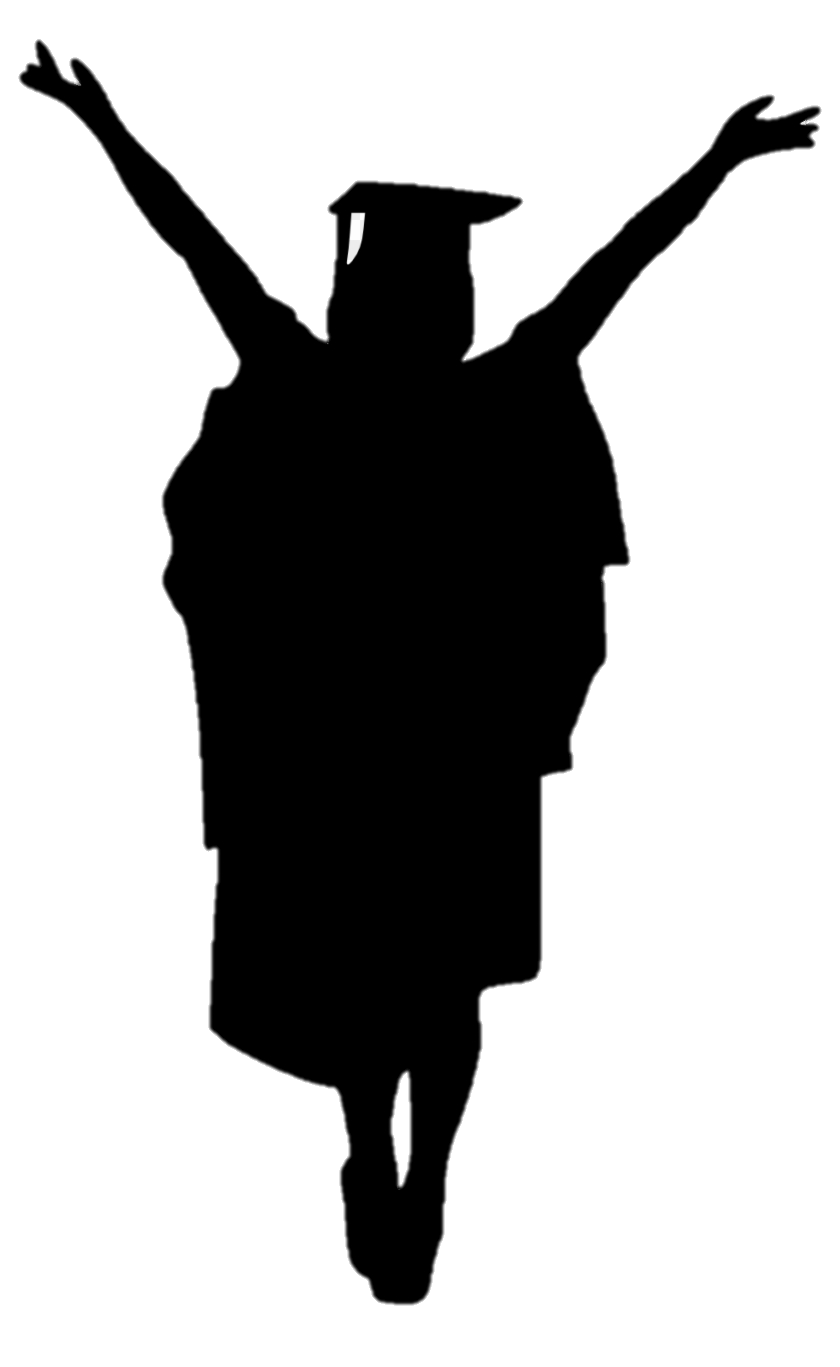 Future Plans:   To attend Lourdes University on a soccer scholarship to major in pre-physical therapy 
Activities/Organizations:  Key club, interact, national honors society, band, soccer, softball, basketball, and tennis, Relay for Life, Big Brothers Big sisters. 
Teacher Shout-out:  Mrs. Allen she’s pretty great, and she does a lot for her students👍
Thoughts:   WCS gave me a chance to do so many great things I never thought possible. They gave me the resources to become successful!  needed. WGH is really great.
Cameron Knupp Renaissance In Education Academic Award WinnerAcademic Letter Award – 4 Years
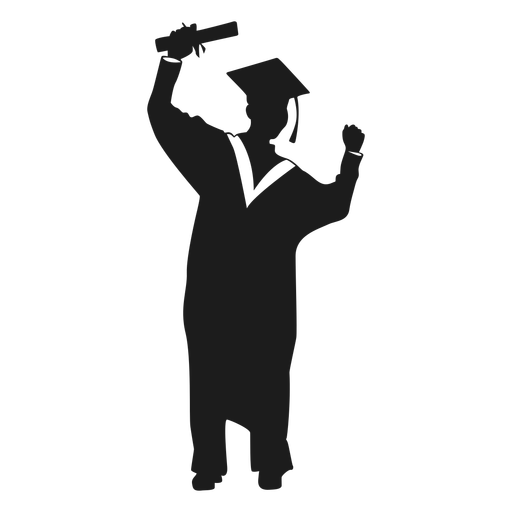 Future Plans:   Attend Ohio University to major in Journalism News and Information
Activities/Organizations:  Soccer, Baseball, NHS,  WSCN,  Tic Tac Relay for Life,  Magricals, Big Brother/Big Sister,  S.M.A.S.H
Teacher Shout-out:  Mr. Whitacre for all his guidance in helping me pursue a career in broadcasting.  Mrs. Allen for being a great school mom.  Mrs Mizik for all her help with my transition in and out of High School.
Thoughts:   My time at Harding has been some of the best times of my life. The teachers, coaches, counselors, and faculty are second to none. I needed. WGH is really great.
Rebecca Welker Renaissance In Education Academic Award WinnerAcademic Letter Award
Future Plans:   Going to Cleveland State University to study school psychology. 
Activities/Organizations:  Marching Band
Teacher Shout-out:  Ms. Wilson for being with me every step of the way. She’s helped me find new ways to love and appreciate myself. She’s taught me self control and has given me motivation. I’m so happy i had her as a teacher <3
Thoughts::  I’ve had so many good times at WGH, It was like I had a whole other family there I needed.  WGH is really great.
Taylor BaughmanRenaissance In Education Academic Award WinnerAcademic Letter Award – 2 Years
Future Plans:   Going to Youngstown State University to major in Special Education 
Activities/Organizations:  Softball, Golf
Teacher Shout-out:  Mr. Masserey, I have had him since sophomore year as a French teacher, and this year as a senior transition teacher. He has always been so caring and helpful.
Lariah Coker Renaissance In Education Academic Award WinnerAcademic Letter Award – 4 Years
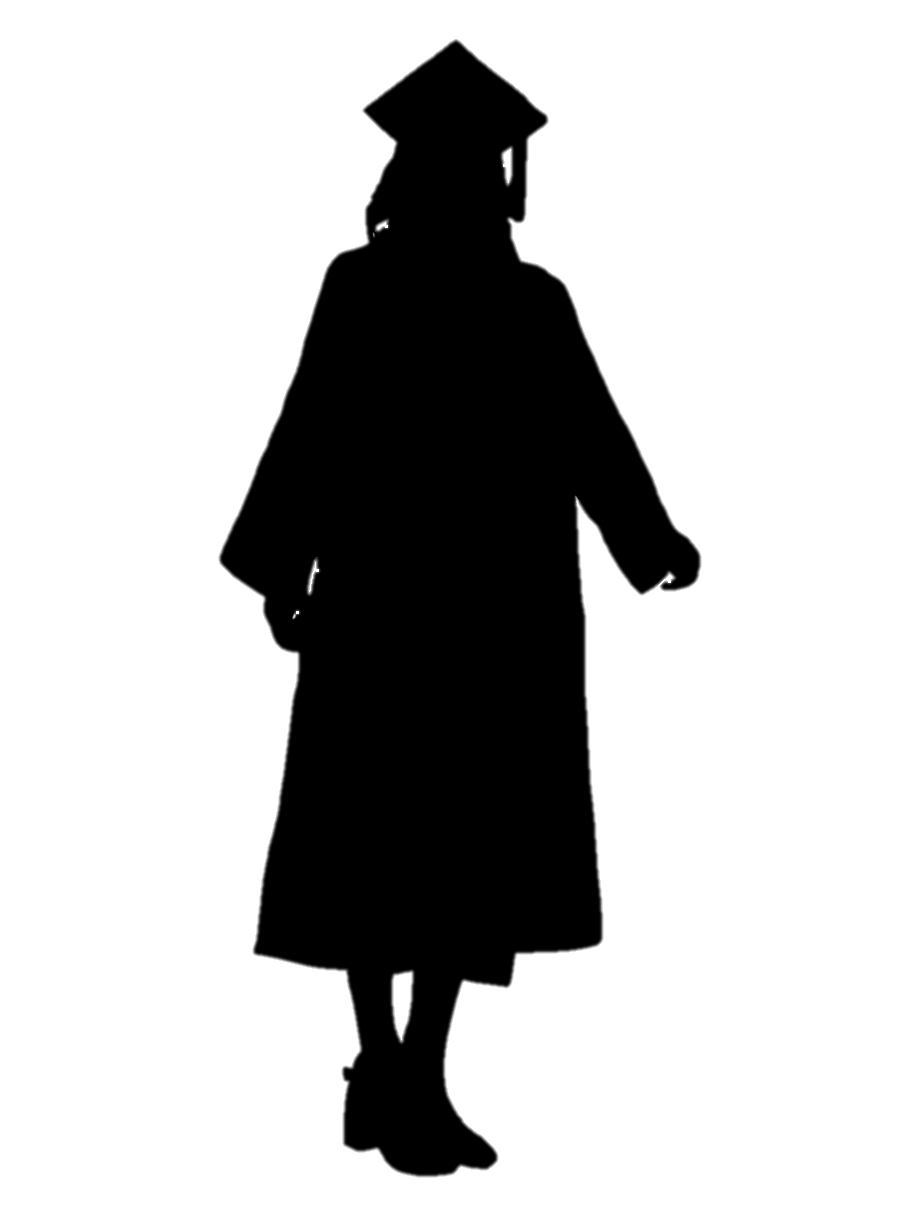 Future Plans:   Attending Youngstown State University 
Activities/Organizations:  Inspiring Minds, Flagline, Academic Achievers, National Honors Society, Big Brothers Big Sister
Teacher Shout-out:  Mrs. Allen & Mrs. Scarmack 
Thoughts:  I literally loved every moment of WCS since my kindergarten year! I will teach at Warren City Schools and my future children will be our future Raiders!
Nalida McQueen Renaissance In Education Academic Award Winner
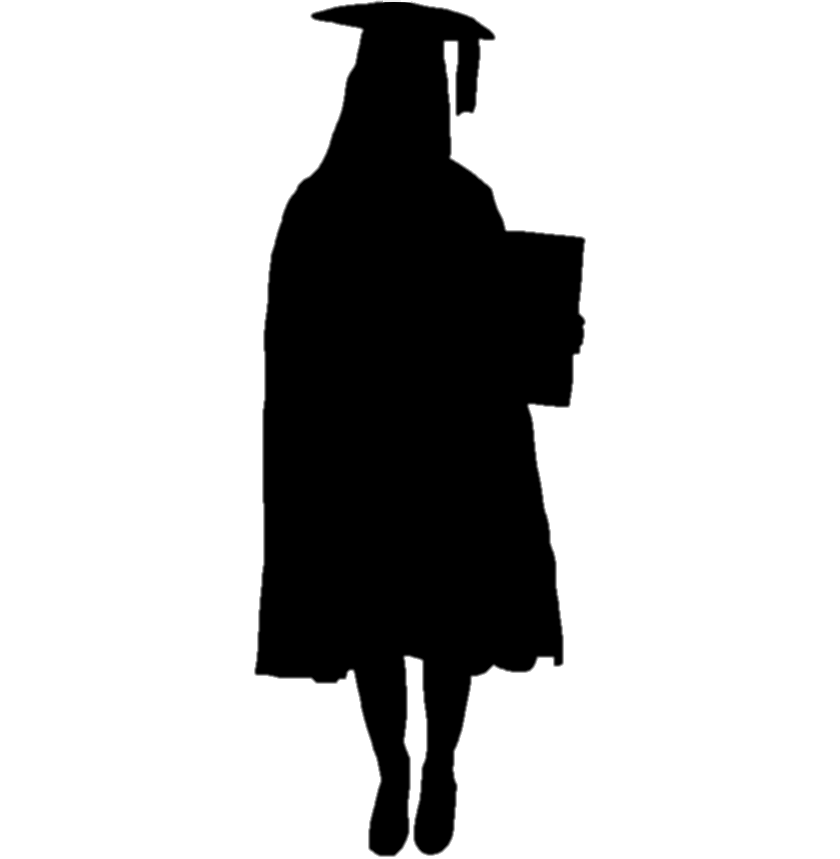 Future Plans:   Continuing to play volleyball at Penn State-Shenango
Activities/Organizations:  Renaissance, Big Brothers/Big Sisters. my sports were Volleyball &  Basketball
Teacher Shout-out:  Mrs.Hameed 
Thoughts:  I’ve enjoyed my 8 years in WCS.   I wish all the Warren City students nothing but luck in their near future!
Envy McdanielsRenaissance In Education Academic Award Winner
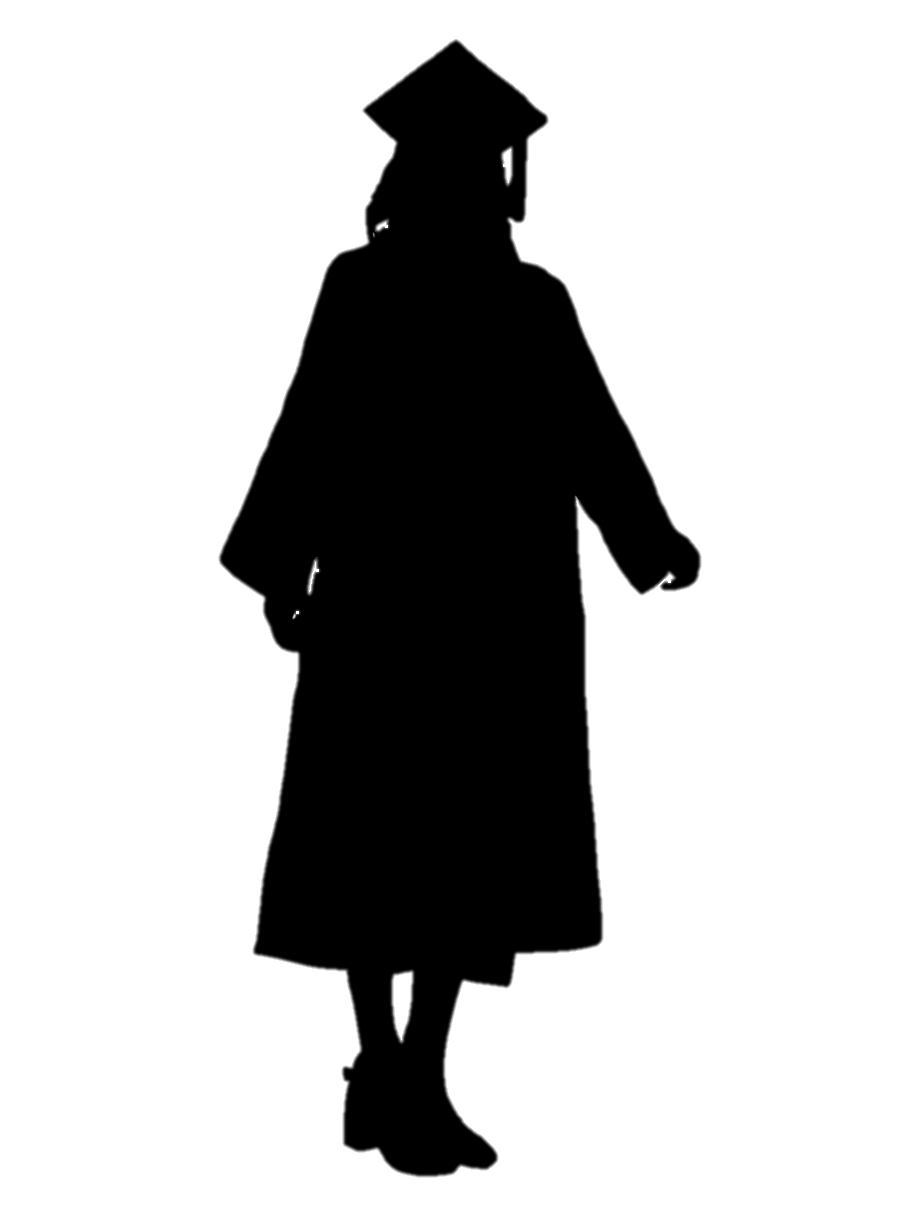 Future Plans:   I am going to school to become a doctor
Activities/Organizations:  Poetry club 
Teacher Shout-out:   Mrs midgett she was my other half !
Thoughts:   I had a lot of ups and downs but Harding staff will never give up on you. They see potential in you!
Brendan Leecue Renaissance In Education Academic Award WinnerAcademic Letter Award – 4 YearsAcademic Gold Award – 3 years
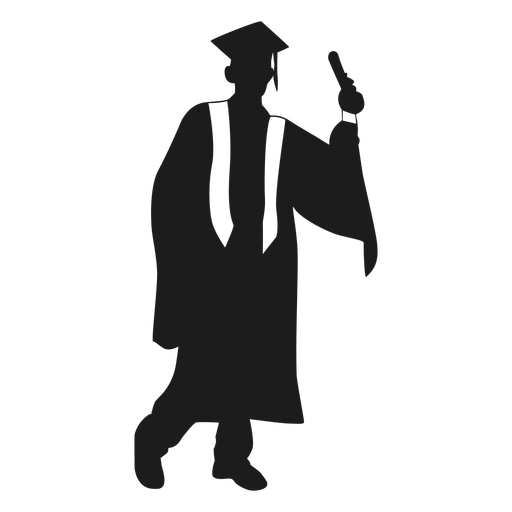 Future Plans:   Attend Ohio State to receive my undergraduate degree and then attend graduate school to further my career
Activities/Organizations:  Swim team, National Honors Society, Key Club, Interact Club, Student Council
Teacher Shout-out:  I would like to shout out all of my teachers for leaving a positive impact on my life and guiding me in the right direction. A few teachers that I would like to personally thank would be Mr. Earls, Mr. Masserey, Mr. Meese, Mr. Melillo, Mr. Orr, Mrs. Hunter, Mrs. Burd, Mrs. Krcelic, Mrs. Hays, Mrs. Porterfield, and Mrs. Thornton. Even though I didn’t have them as teachers, I would also like to thank Ms. Chapin, Mrs. Allen, Mrs. Manzo, Mrs. Midgett, and Mrs. Angelo. Finally, I would like to thank Ms. Kampf, Mrs. Mizik, and Mrs. Ulicny. I appreciate everything you all have done for me and am grateful that I was able to meet you during my time at WGH. 
Thoughts:  I believe that my time at WGH has shaped who I am as a person and there is no other high school that I would have rather attended.
Saria HurtRenaissance In Education Academic Award Winner
Future Plans:   I plan to attend Youngstown State University in the fall to major in communications. 
Activities/Organizations:  Academic Achievement, Our Voices Matter, Marching Band, Concert Band, Varsity Cheerleading
Teacher Shout-out:  Mr. Sutton, Mr. Irish, Mrs. Burns, Mrs. Sirney, Mr. Young, Mrs. Porterfield, Mrs. Chapin
Thoughts:  I had a great time at Warren G. Harding, with lots of great memories.   My senior year didn’t got as planned, but its definitely one to remember. I will miss all my friends and especially my teachers.
My’Eshia Grubbs Renaissance In Education Academic Award Winner
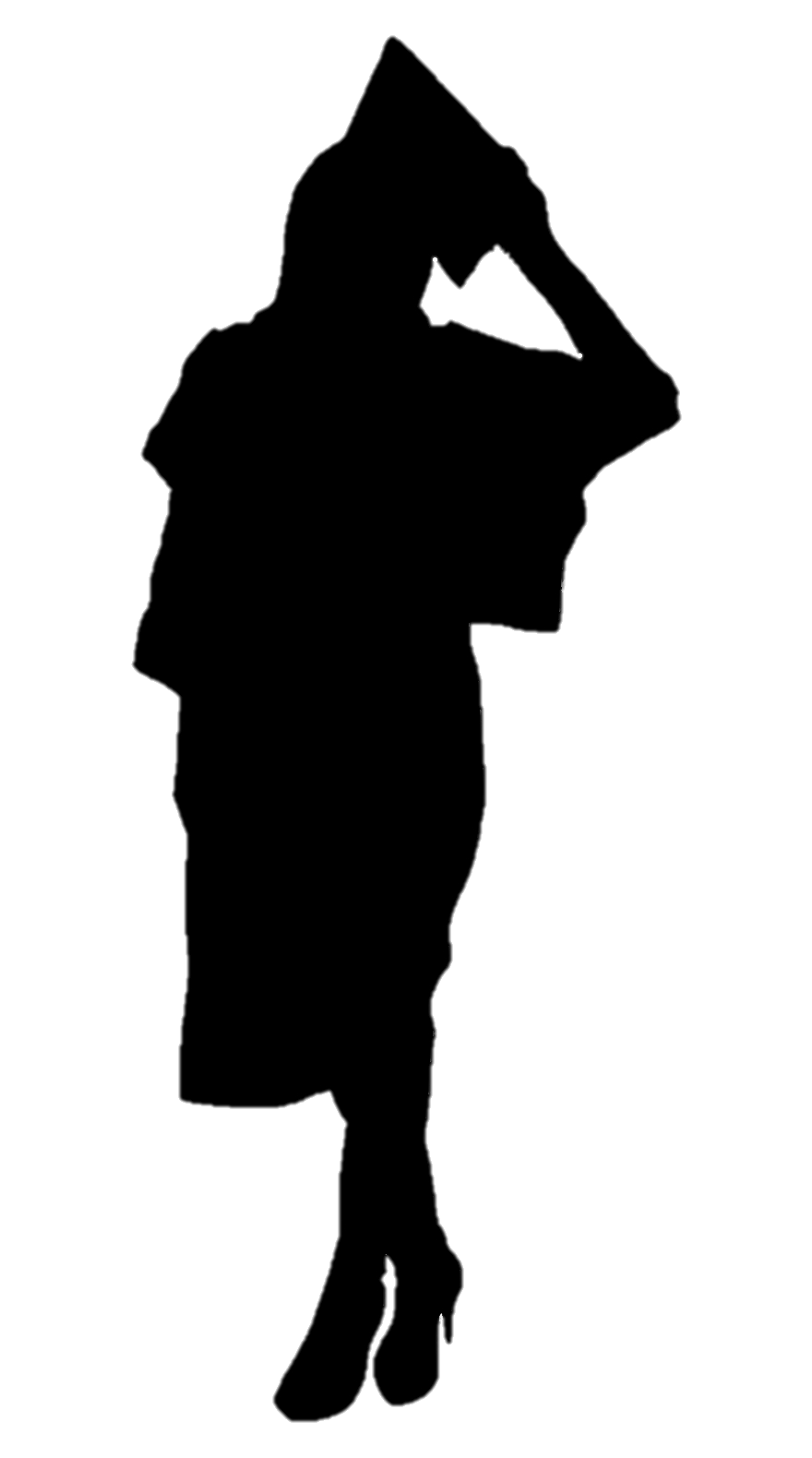 Future Plans:   Youngstown State University
Activities/Organizations:  Key club, Golf and Big Brother Big Sister 
 Teacher Shout-out:  Mr. Rising
Everett Fulton BurdRenaissance In Education Academic Award Winner
Future Plans:   Attending Kent State University
Activities/Organizations:  Bowling, Golf, NHS, Interact Club, Band Relay Team, Key Club
Teacher Shout-out:  Mrs Rentz
Thoughts:  I appreciate all the help and guidance I’ve gotten over the years from both adults and my peers.
Cullen FaulkRenaissance In Education Academic Award WinnerAcademic Letter Award – 4 yearsAcademic Gold Award – 4 Years
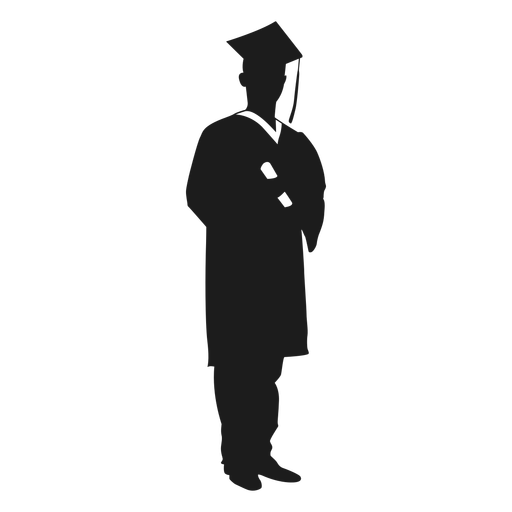 Future Plans:   I plan to attend Case Western Reserve University in the fall. I will be majoring in political science and running Track for the university.
Activities/Organizations:  Varsity soccer - 4 years and  co-captain for two of them. Freshman basketball.  3 years of indoor track, 3 years of cross country, and 3 years of outdoor track.  Trombone in the marching band-4 years and squad leader for two of them. NHS for two years and I was president this year. I played trombone in concert 1 and 2 both for one year and I played in symphonic 2 years. I played in the jazz 1 ensemble 2 years and the jazz 2 ensemble 2 years. I was a Civic Day representative for Harding and I got to shadow the mayor. I was also an escort for, Secretary of State, Frank LaRose when he came to speak at Harding. I played in Solo and Ensemble for 4 years and I played the District 5 OMEA Honors Band two years in a row and I was principle trombone this past year. 
Teacher Shout-out:  Thank you to Mr. Melillo for challenging me to love literature and thank you to Mrs. Porterfield for helping me appreciate American history.
Madison Lynn OsmonRenaissance In Education Academic Award Winner
Future Plans:   Attend College ( Eastern Gateway) 
Activities/Organizations:  Acapella Choir 
Teacher Shout-out:  Mrs. Wilson , she’s done a lot for me.
Patrick Reibold Renaissance In Education Academic Award WinnerAcademic Letter AwardAcademic Gold Award
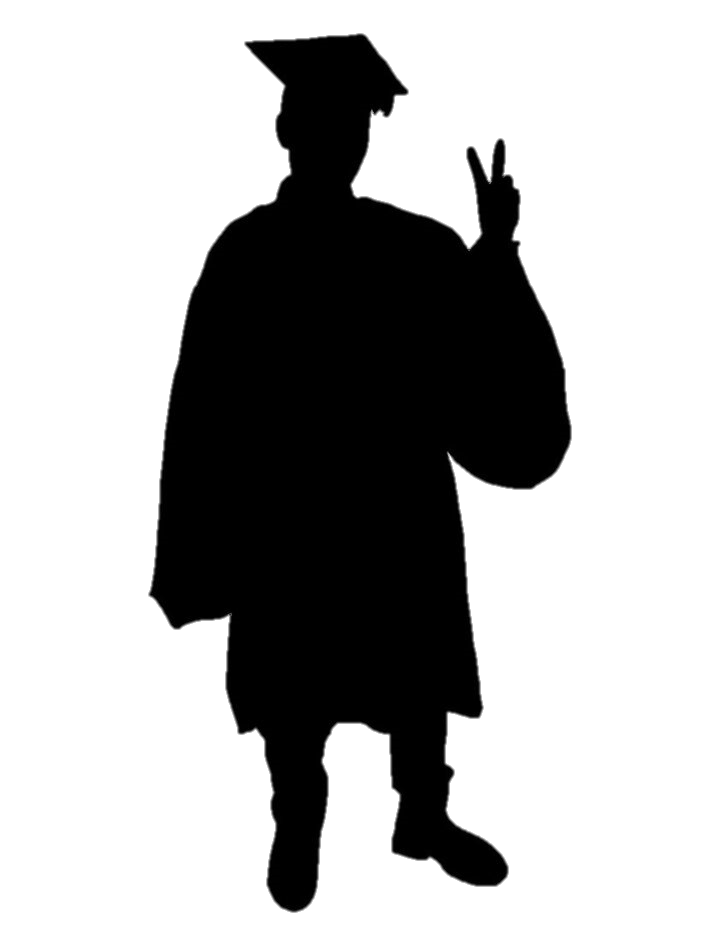 Future Plans:   Military 
Activities/Organizations:  Bowling team 
Teacher Shout-out:  Mrs. Rentz
Santino DiCensoRenaissance In Education Academic Award WinnerAcademic Letter Award – 2 YearsAcademic Gold Award
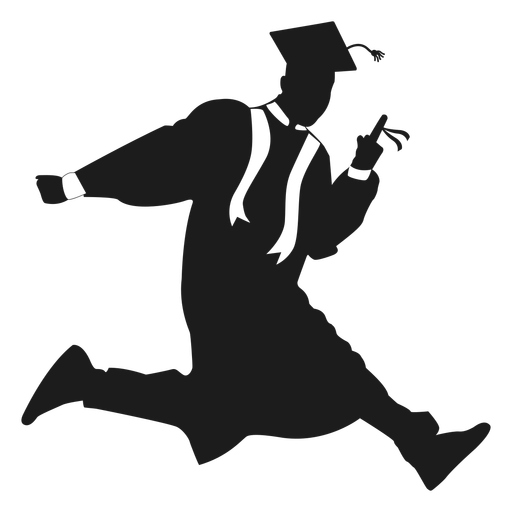 Future Plans:   Study Information Technology at Youngstown State University
Activities/Organizations:  Swimming
Teacher Shout-out:  Mrs. Burd
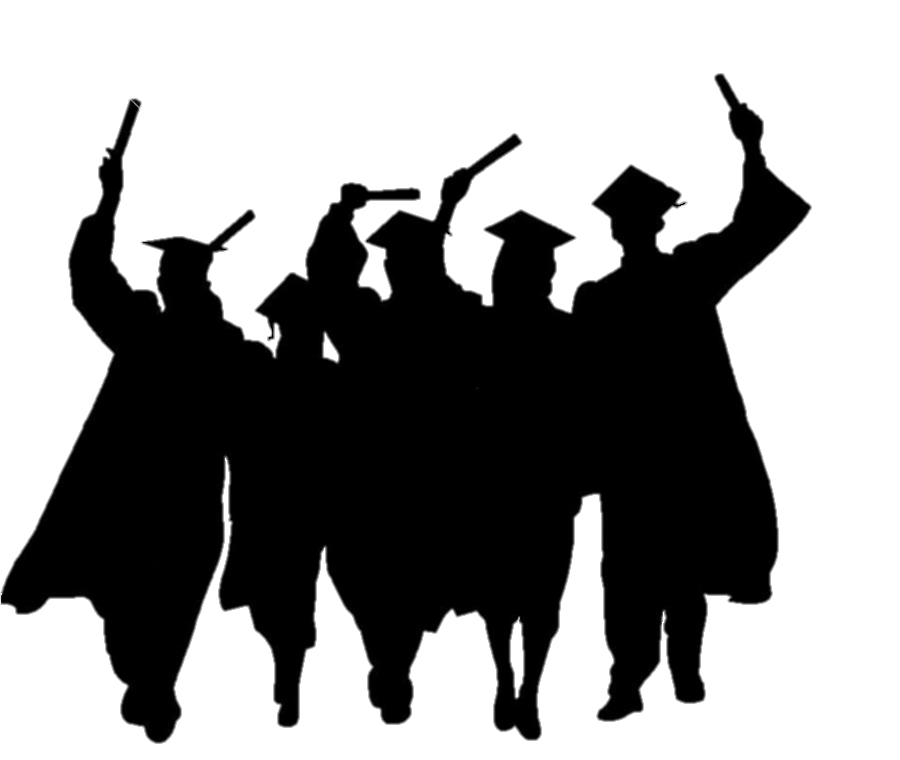